Кондитерский концерн „Бабаевский“
Анета Рейчел
Моника Руди
Экономика, I курс ЕИБ
КОНДИТЕРСКИЙ КОНЦЕРН «БАБАЕВСКИЙ»
ОАО «Кондитерский концерн Бабаевский» – одно из старейших московских предприятий, в 2014 году ему исполнилось 210 лет. С 2003 года входит в Холдинг «Объединённые кондитеры» и является одним из крупнейших кондитерских предприятий Москвы и России.
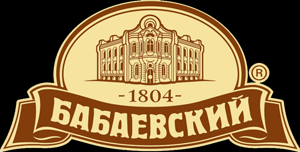 Адрес
115184, Москва, 2-ой Новокузнецкий пер., 13/15, стр. 1
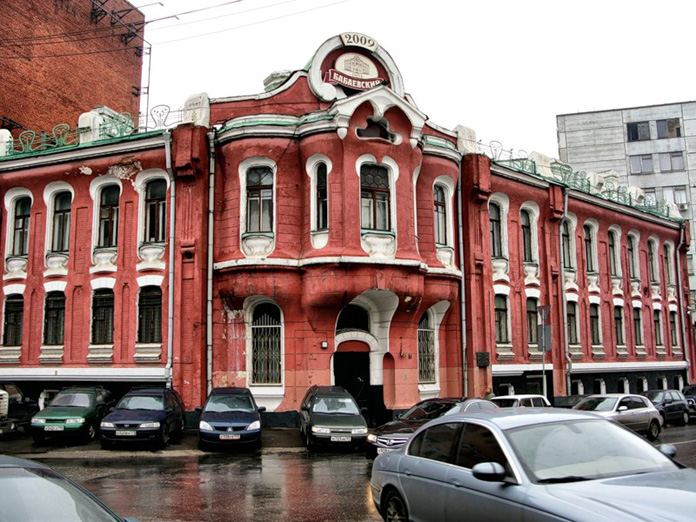 История
История предприятия ведется с 1804 года, когда бывший крепостной крестьянин Степан открыл кондитерскую мастерскую. За своё искусство делать замечательные сладости из абрикосов он получил прозвище, а затем и фамилию Абрикосов. 

В 1874 году Алексей Иванович Абрикосов передает фабрику старшим сыновьям.
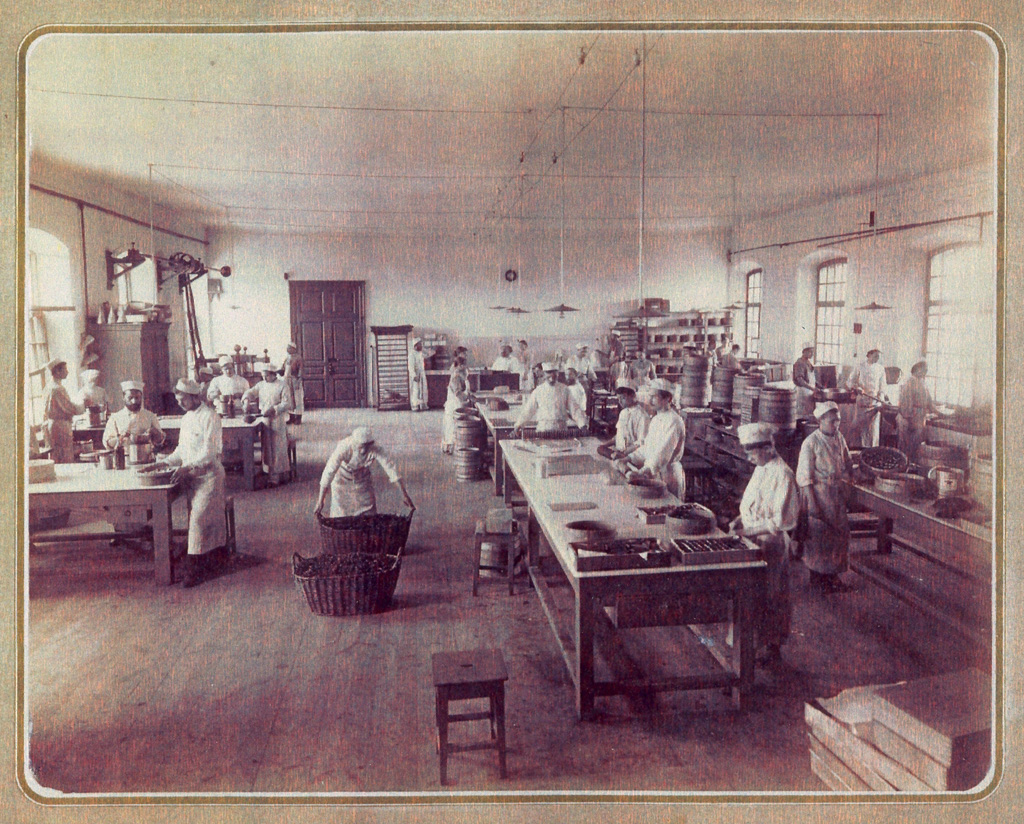 История
С 1880 года концерн становится известен и в России, и за её пределами под именем  «Товарищество А.И. Абрикосова и Сыновей».  

В 1899 году Товариществу присваивается почетное звание – «Поставщик Двора Его императорского Величества». 

После Октябрьской революции в ноябре 1918 года фабрика Абрикосовых быланационализирована, в 1922 году ей присвоено имя П.А. Бабаева, главы Сокольнического райисполкома.
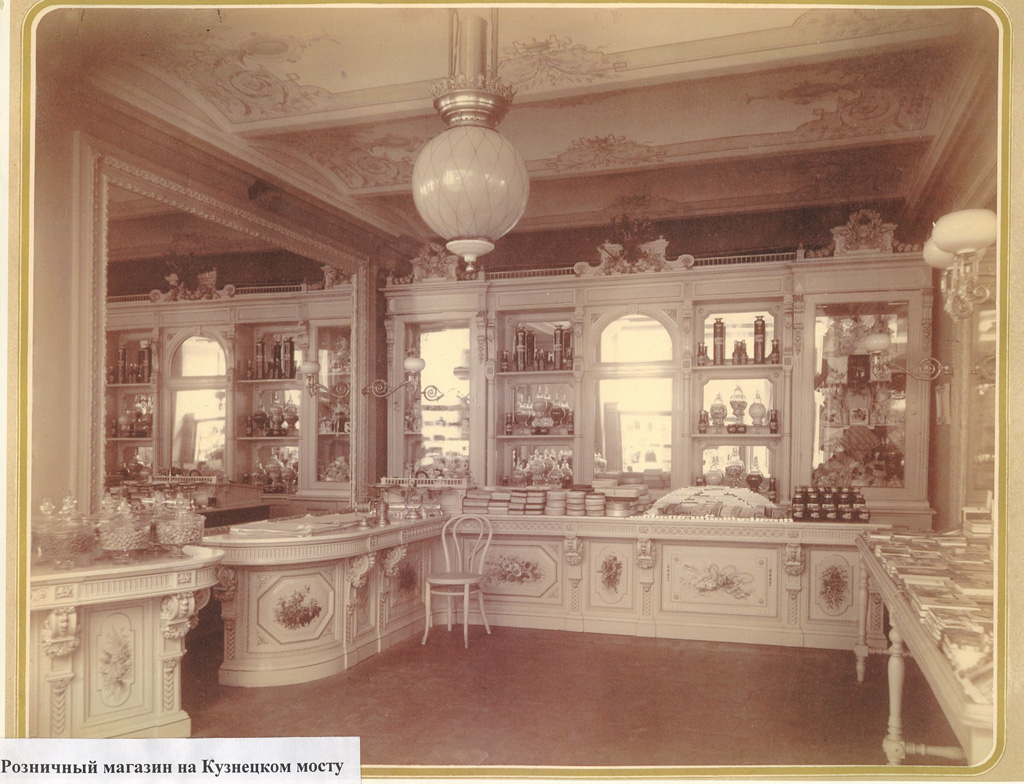 История
В 30-е годы фабрика становится самым крупным производителем карамели, ириса и монпансье в стране. 

После окончания войны началось оснащение предприятия комплексно-механизированными линиями, разрабатывались новые сорта кондитерских изделий, расширялась специализация. Фабрика постепенно переходила на автоматизированное производство.

В 1993 году предприятие было приватизировано и стало называться «Акционерное общество «Бабаевское». Активное обновление основных фондов позволило неуклонно наращивать объемы производства и модернизировать технологические линии.
История
В 1998 году фабрика «Бабаевская» объединила несколько региональных фабрик в единый концерн. Новое объединение стало называться ОАО «Кондитерский концерн Бабаевский». 
В 2003 году ОАО «Кондитерский концерн Бабаевский» вошло в Холдинг «Объединенные кондитеры».

Специалистами «Бабаевского» в разное время были созданы более 200 новых сортов кондитерских изделий, среди которых известные и популярные по сей день: «Бабаевский»®, «Вдохновение»®, «Люкс»®; конфеты «Визит»®, «Бабаевская Белочка»® и другие.
Ассортимент
Шоколад
Конфеты в коробках
Весовые конфеты
Карамель
Драже
Зефир
Мармелад
Ирис
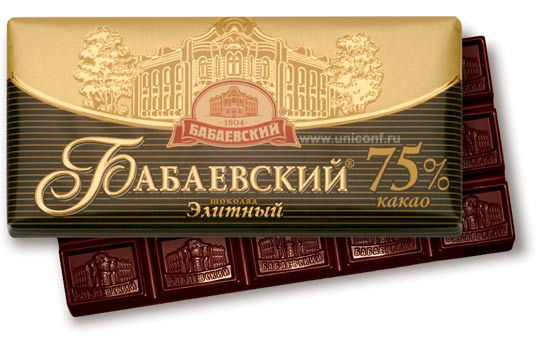 Ассортимент
Печенье
Вафли и вафельные торты
Пряники
Сухие завтраки
Халва
Бисквиты
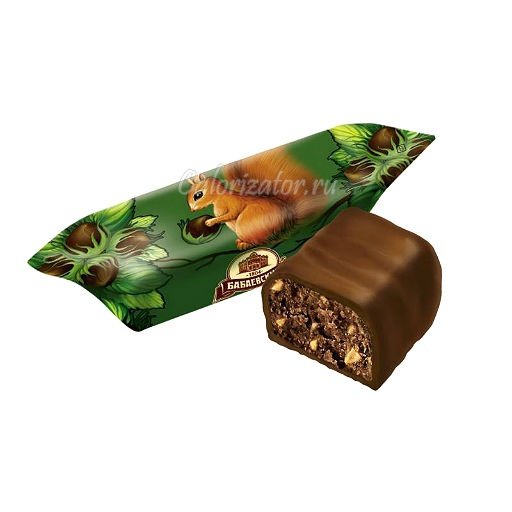 товары
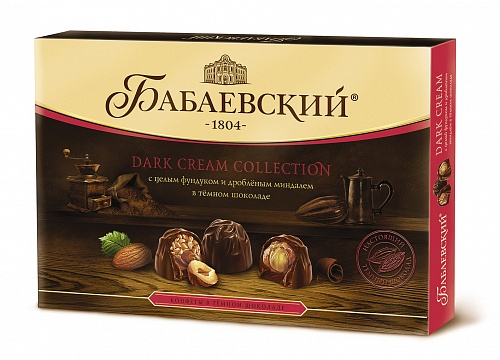 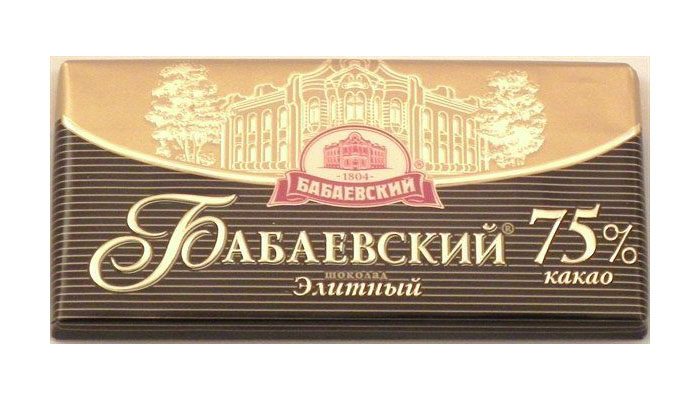 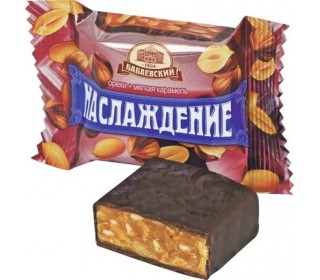 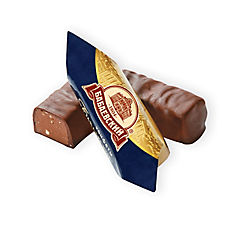 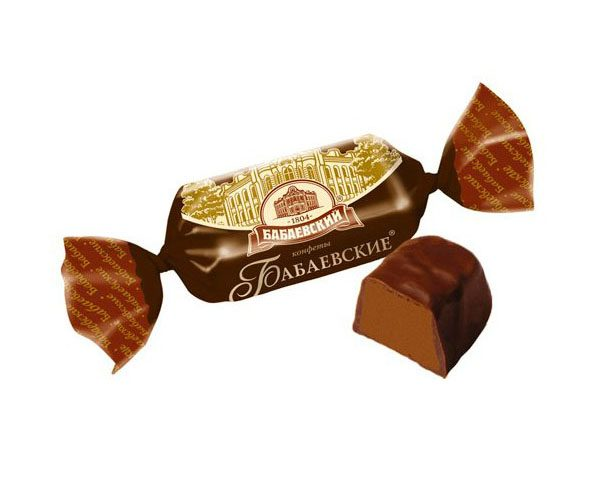 Товар - новинка
Конфеты класса ПРЕМИУМ «Старинная открытка» и «Открытое письмо»
Конфеты класса СУПЕР-ПРЕМИУМ «Абрикосовские»
Шоколадные барельефы и скульптуры ручной работы
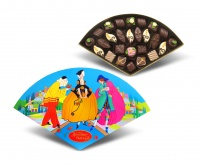 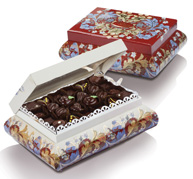 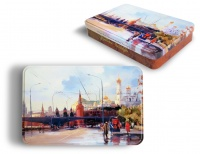 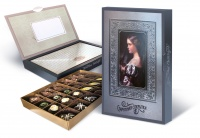 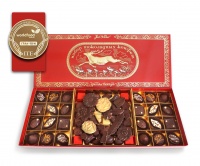 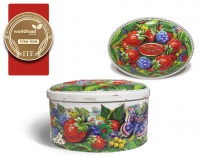 Награды
Pеклама
письмо-приглашение  на выставку товаров
Музей истории шоколада и какао .
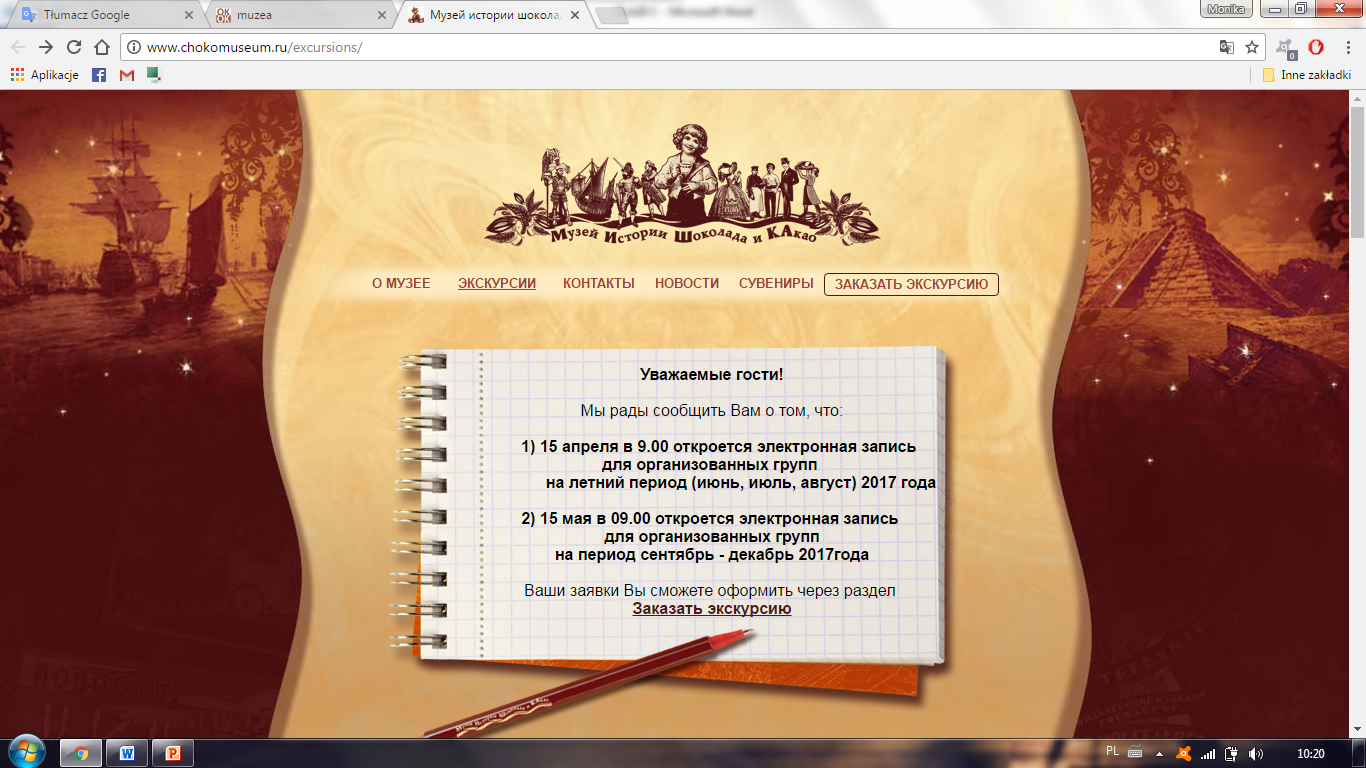 Oбъявление о вакансий
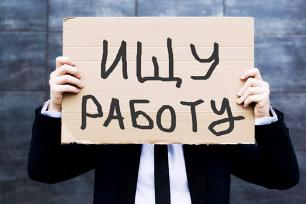 Мерчендайзер
Бухгалтер-кассир 
Торговый представитель 
Торговый представитель с личным автомобилем
Супервайзер торговых представителей 
Торговый представитель
список использованных источников
1. www.uniconf.ru
2. ru.wikipedia.org/wiki/Бабаевский_(концерн)
3. www.youtube.com
Спасибо за внимание